Prefiltered Single Scattering
Oliver Klehm, MPI Informatik
Hans-Peter Seidel, MPI Informatik
Elmar Eisemann, TU Delft
[Speaker Notes: This paper is about a fast single-scattering approach that relies on shadow maps.
By turning ray-dependent shadow map queries into a ray-independent filter operation, we achieve very high performance as we will see.]
Motivation
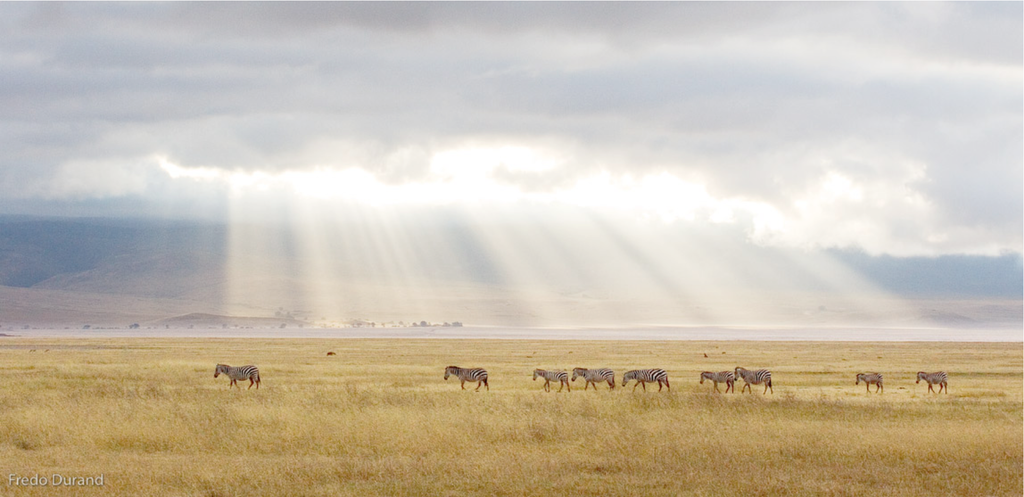 Photo by Frédo Durand
2
[Speaker Notes: This photo wouldn’t be nearly as interesting if there were no clouds that cause these light beams.
It would just look like a hazy day.

This visual effect of volumetric scattering is heavily used in todays games, but also movies.
How do we compute it?]
near
Shadow Map
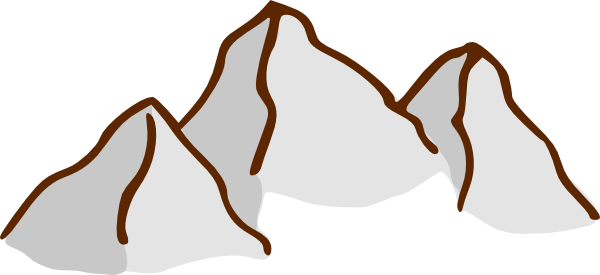 far
3
[Speaker Notes: Consider this simple scene with a directional light source.
For surface shadows, we compute a shadow map of the scene.
<CLICK>
We compare the distances
<CLICK>
and if the surface point is visible, we shade it.
<CLICK>

With a participating medium, such as fog particles in the air]
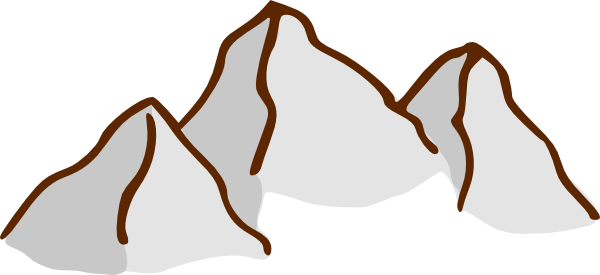 Assumptions:
Single scattering
4
[Speaker Notes: In addition to the direct lighting,
We also get light scattered from the particles into the eye.

A common model used for real-time applications is the single-scattering approximation,
Which assumes that the light is scattered only once by the medium
<animate>
Fortunately, this model is sufficient to capture effect like we saw in the photograph]
Shadow Map
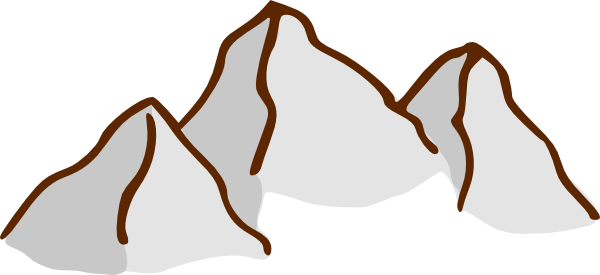 Assumptions:
Single scattering
Homogeneous medium
5
[Speaker Notes: Another assumption is that the medium is homogeneous.
This allows us to compute attenuation factors and the scattering amount analytically.
Thus, for shadows from hard surfaces, we only need to know, if a point is visible from the light or not.
<CLICK>
And for that, we can reuse the shadow map.]
Shadow Map
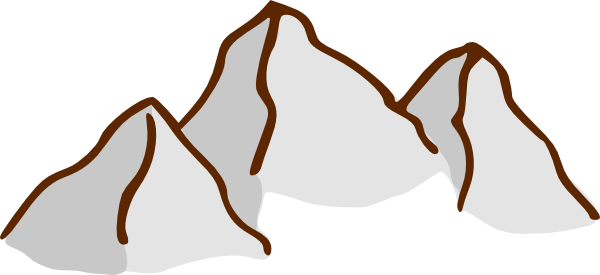 6
[Speaker Notes: The traditional algorithm for rendering single scattering is ray marching
<CLICK>
We walk along the ray from the camera and take a number of samples until we hit the first surface
<CLICK>
for each sample, we perform a shadow map lookup, 
<CLICK>
and if it’s visible, we accumulate its contribution, attenuated by its distance to the camera.
A more simpler version computes the average visibility along a camera ray and multiplies this with the scattering amount and light intensity.
In the following, I will only focus on this slightly simpler problem of average visibility.]
Shadow Map
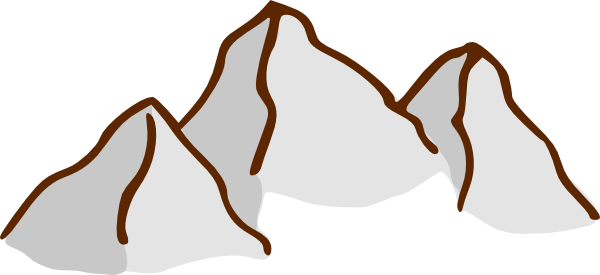 How to do this efficiently?
Naïve: O(w*h * d)
w*h pixels, d integration steps
7
[Speaker Notes: But even then, the ray marching is quite inefficient as the marching is performed for every pixel independently.
The idea is to shift work to the shadow map.]
Link to Percentage Closer Filtering
Percentage Closer
Filtering
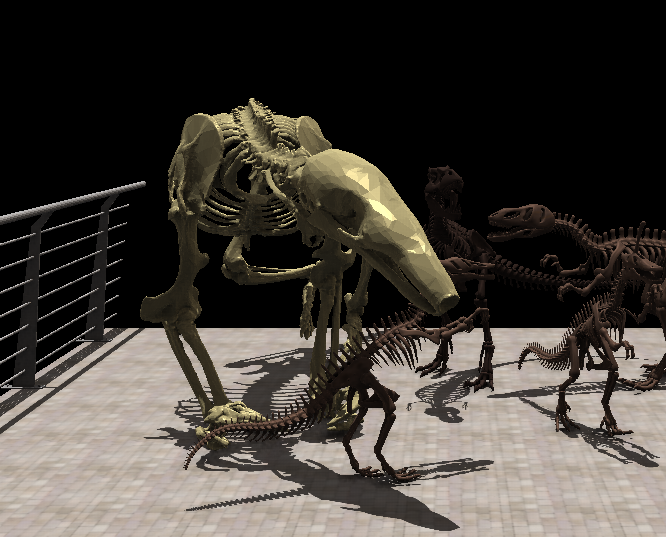 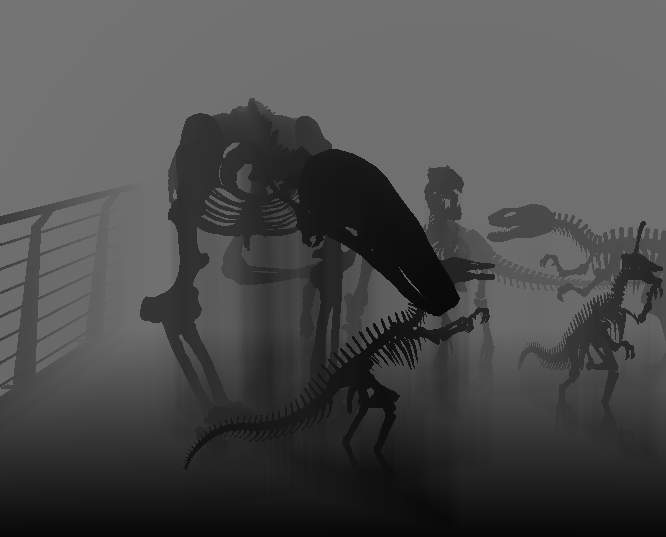 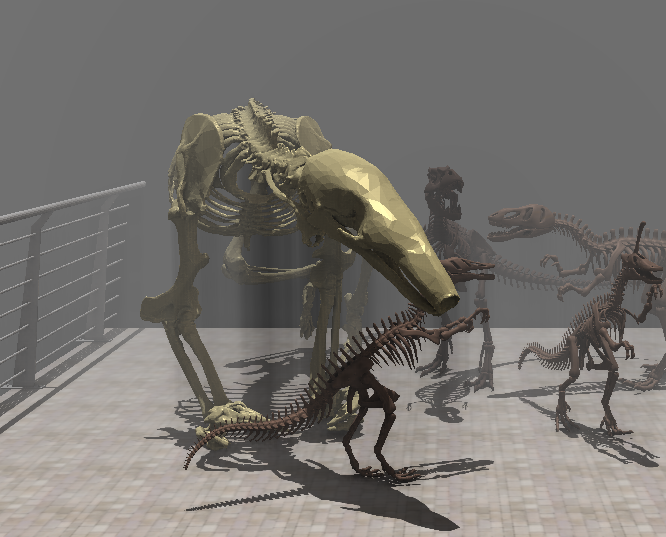 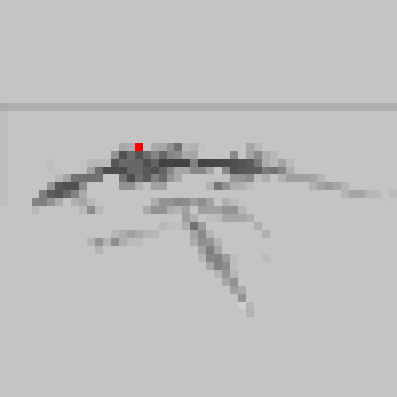 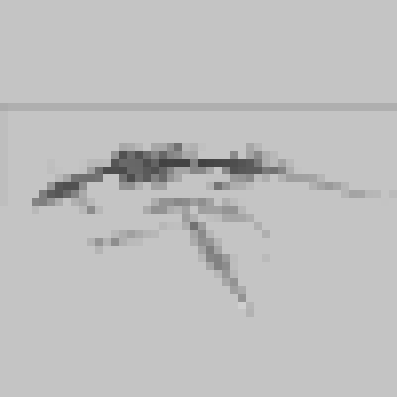 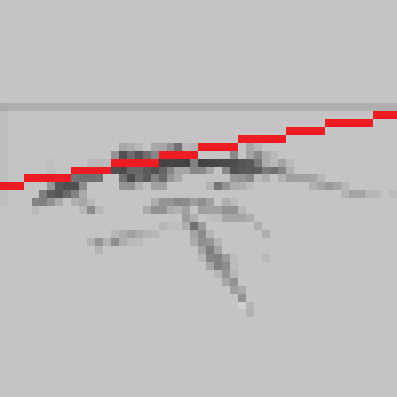 Light direction
V(d,zS)
Visibility function V
8
[Speaker Notes: Consider this scene with the dinosaurus.
A directional light source is illumination the scene from the top.
We want to compute the average visibility for the ray corresponding to the marked pixel
<CLICK>
And this is the result that we expect
<CLICK>
and if we combine it with surface lighting, it should look like this
<CLICK>
The ray under the pixel is a line in the shadow map
<CLICK>
To get the average visibility, we need to loop over the texels and check visibility for each of them.
<CLICK>
It’s like a filter kernel with those texels.
A crucial observation is that this is like percentage closer filtering for soft shadows.
<CLICK>
Except that this filter kernel there is centered around the surface point which is to be shaded
<CLICK>
So, let us take a look what has been done in shadow mapping for filtering.]
Shadow Mapping
Light direction
0
p
z
Shadow Map
d(x')
z(p)
Visibility function V(d,z)
1
d(x)
0
1
-1
-1
0
1
d(x')-z(p)
x
9
[Speaker Notes: With shadow mapping we compare distances.
<CLICK>
As long as the point to shade is closer to the light that the first visible surface point, the visibility is one.
But once we are behind it <CLICK>
It immediately drops to zero.
<CLICK>
As a result, the visibility function is a step function, depending only the difference between the point to shade and what is stored in the shadow map.]
Convolution Shadow Maps
Approximate visibility function with truncated Fourier series
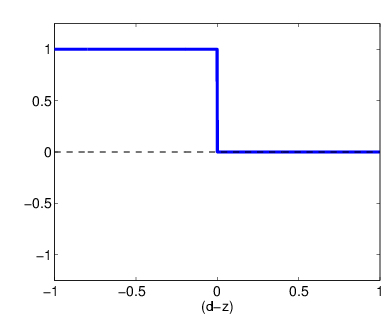 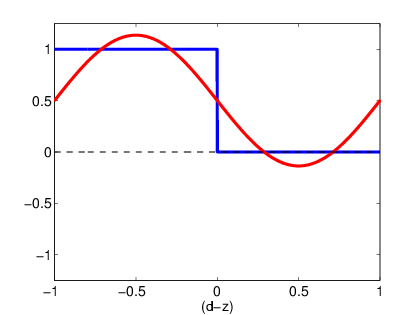 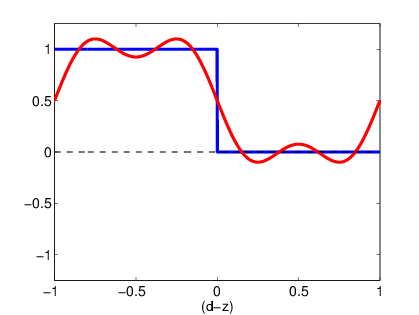 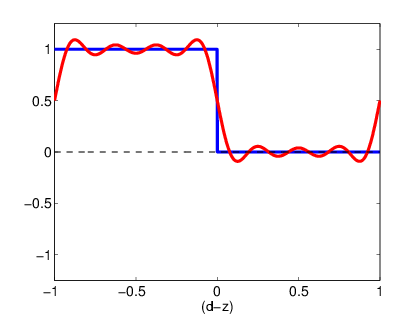 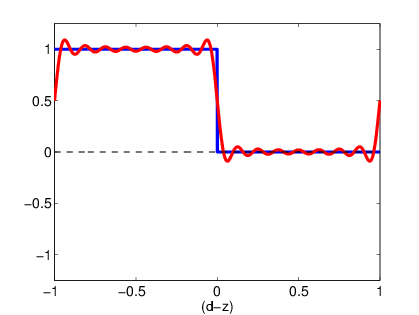 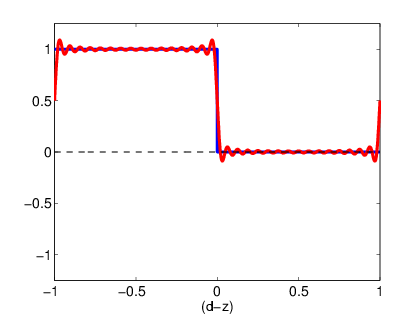 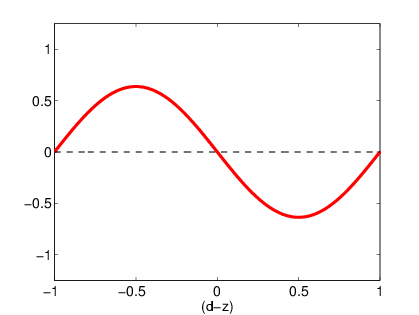 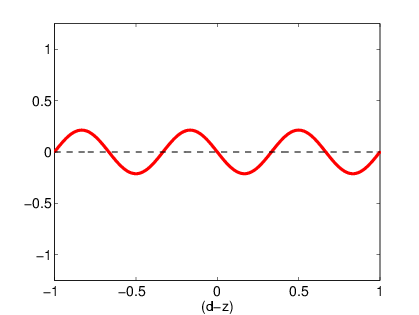 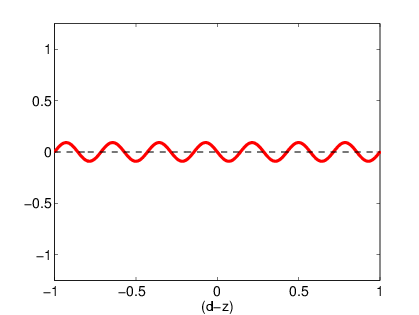 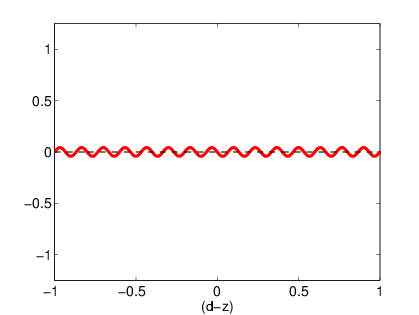 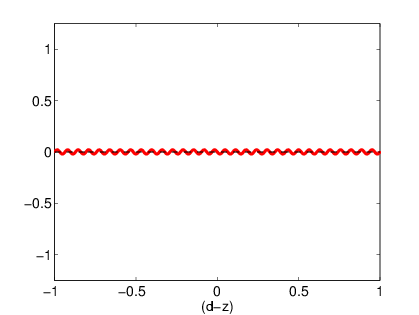 +a2
+..+a4
+..+a8
+..+a16
[Annen et al. 2007]
10
[Speaker Notes: Now, Annen and colleagues replaced this step function with a linear combination of basis functions.
<CLICK>
More precise, they used a fourier series.
With an increasing number of coefficients and basis functions, the step function is better and better approximated.]
Convolution Shadow Maps Filtering
s
s
V(d,z ) =            ai(d)     Bi(z )
Shadow Map
z
(1+1+0+0+0)
0
V(d,z ) =
s
d
11
[Speaker Notes: If we want the visibility for that point,
<CLICK>
we can evaluate this complex equation instead of comparing depth.
Cool, we just replaced a simple distance comparison by a complex equation.
<PAUSE>
<CLICK>
The result is zero is still zero.
<CLICK>
Ok, there must be some good in this complex equation.
What if we want a filtered lookup?
Say, average visibility of those 5 texels.
<CLICK>
As with traditional shadow mapping, we simply put an outer loop.
<CLICK>
But now we see, <CLICK>
why we did the linear combination of basis functions
<CLICK>
We can simply swap the order of the sums.]
Convolution Shadow Maps Filtering
Compute Bi(zs)
Filter Bi

 
Compute ai(d)
Fetch filtered Bi , compute ai Bi
Only depends on depths in SM
s
s
V(d,z ) =      ai(d)       Bi(z )
Shadow Map
Filtering without knowledge of
shading point!
d
At shading time
12
[Speaker Notes: Now, the inner sum only depends on value that are stored in the shadow map.
<CLICK>
Thus, we can filter those values!
<CLICK>
Later, when we want the visibility for a point, 
<CLICK>
We compute the coefficient, and fetch the filtered basis functions.
<CLICK>

Ok, so filtering works for points, can we directly apply it to entire rays?]
Filtering for camera rays
V(d,z ) =      ai(d)       Bi(z )
s
s
Bi  Maps
Filter Kernel
Shadow Map
S = 1				      N
d(constant for
  entire ray)
camera ray
13
[Speaker Notes: Let’s assume we have an orthogonal ray and we sample along it.
<CLICK>
All samples have the same depth in the shadow map.
<CLICK>
Therefore, we can simply apply the machinery that we have just developed.
<CLICK>
We first compute the basis function values from the shadow map
<CLICK>
And since we want the average visibility for the entire ray range, we need to filter the entire basis maps.]
Filtering for camera rays
V(d,z ) =      ai(d)       Bi(z )
s
s
Shadow Map
Bi  Maps
N?
camera ray
camera ray
14
[Speaker Notes: But what for a different camera ray?
This one hits the sphere and we only want average visibility up to the sphere.
<CLICK>
Therefore, the filtering for that ray should use a smaller kernel
<CLICK>
So question is, how can we filter for all different ray lengths?
You may already see it, the filter kernel always begins on the left, it just has different sizes.]
Prefix Sum-like Filtering
Bi  Map
Filtered
Bi  Map
camera ray
camera ray
15
[Speaker Notes: The solution is therefore a prefix sum-like filtering.
<CLICK>
We do the prefix-sum like filtering from left to right and store the result in a new map
<CLICK>
Now, when we do a lookup, 
<CLICK>
we get the filter result for a kernel that goes up to this texel.

Ok, so we know how to quickly compute average visibility for rays orthogonal to the light direction.]
Filtering for camera rays
V(d,zS) =            ai(dS)       Bi(zS)
Shadow Map
d2
d7
d11
d16
d21
16
[Speaker Notes: But what for a perspective camera with rays that are not orthogonal to the light direction.
This ray doesn’t have constant depth.
<CLICK>
As a result, we cannot apply the trick as before, we cannot exchange the sums.
<CLICK>
We need to compute a transformation, such that all camera rays have a constant depth in the shadow map.
The solution to this is a so-called rectified shadow map.
This is a new light space, where all camera rays are orthogonal to the light direction and therefore also parallel to each other.]
Rectified Shadow Map
Light direction
17
[Speaker Notes: Assume, we have rotated the world such that the light is coming from the top.

We have the camera with its frustum.
We wrap a new frustum around the old camera frustum
<CLICK>
and perform a perspective transformation.]
Rectified Shadow Map
Light direction
18
[Speaker Notes: The camera serves as a the center of projection and so its rays will go parallel to each other after the projection.
Conceptionally, we shoot the camera to infinity.
I will try to illustrate this.]
Rectified Shadow Map
Light direction
19
[Speaker Notes: The camera moves to the left and the camera rays are thus more and more parallel to each other]
Rectified Shadow Map
Light direction
20
[Speaker Notes: As a final result, all camera rays have a constant depth in the shadow map.
The camera rays are not just parallel to each other, they also nicely go from left to right.
<PAUSE>
This new transformation is just a 4x4 matrix.
And it simply replaces the usual light matrix to render the shadow map.

Let me also show you a real shadow map.]
Rectified Shadow Map
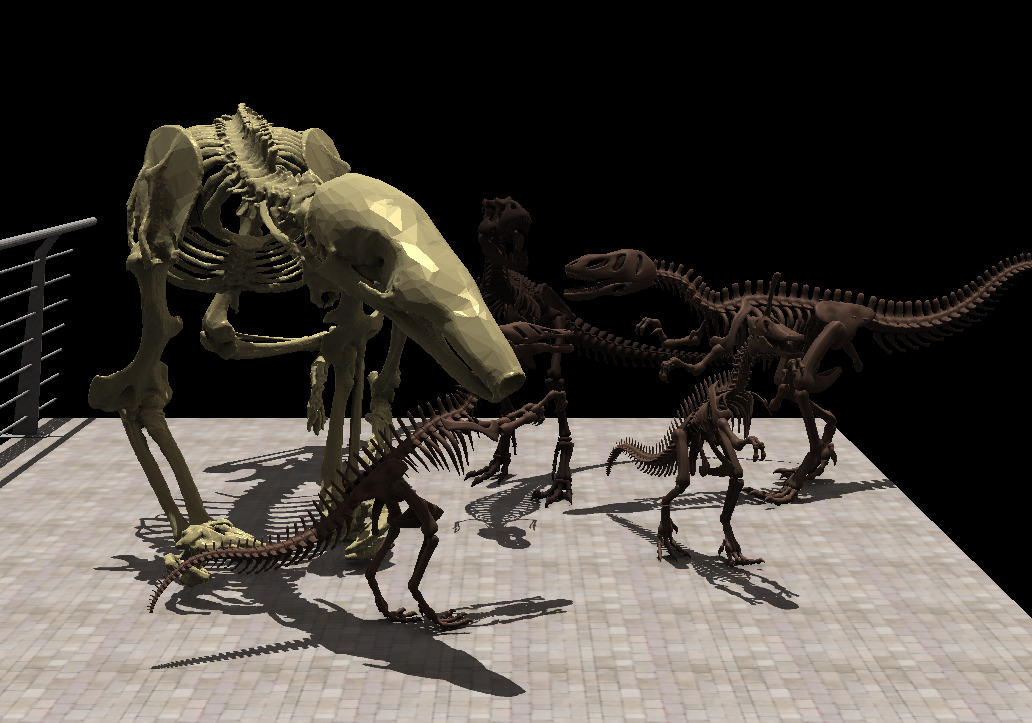 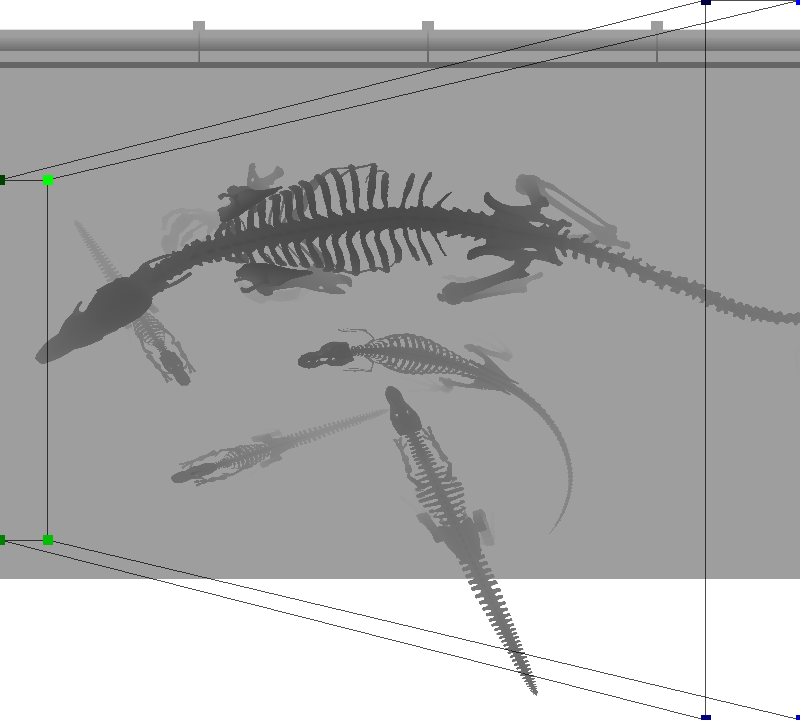 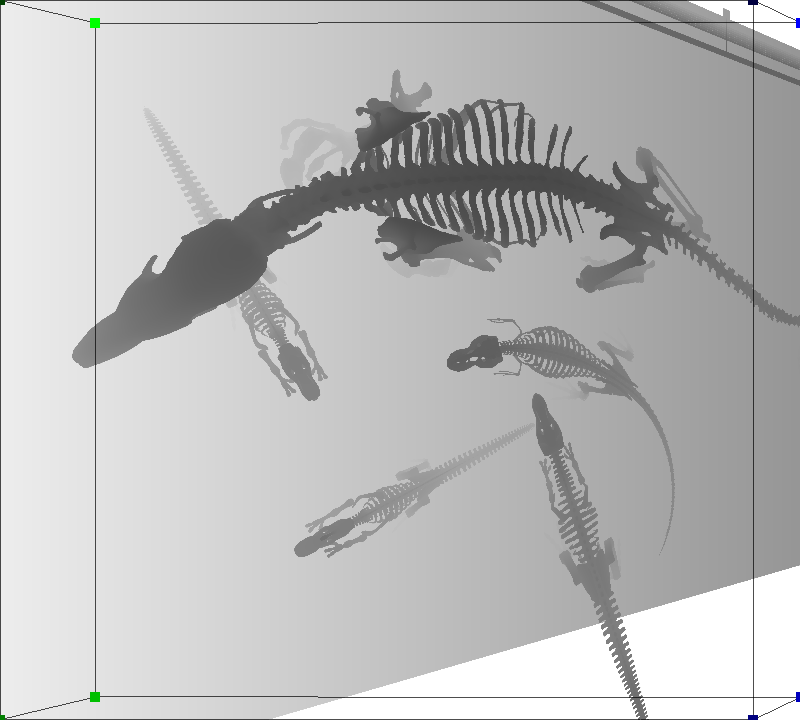 21
[Speaker Notes: We have this scene again and the usual shadow map looks like this.
<CLICK>
We also see the camera frustum here.
Please look at the floor, it has a uniform gray as it has a constant depth.
Now, with the new perspective transformation
<CLICK>
The floor has non-constant depth, but all camera rays have.
The camera frustum also becomes rectangular as all rays are parallel to each other and go from left to right.

To wrap up,
We have a perspective transformation that causes all camera rays to have a constant depth in the shadow map.]
Wrap up
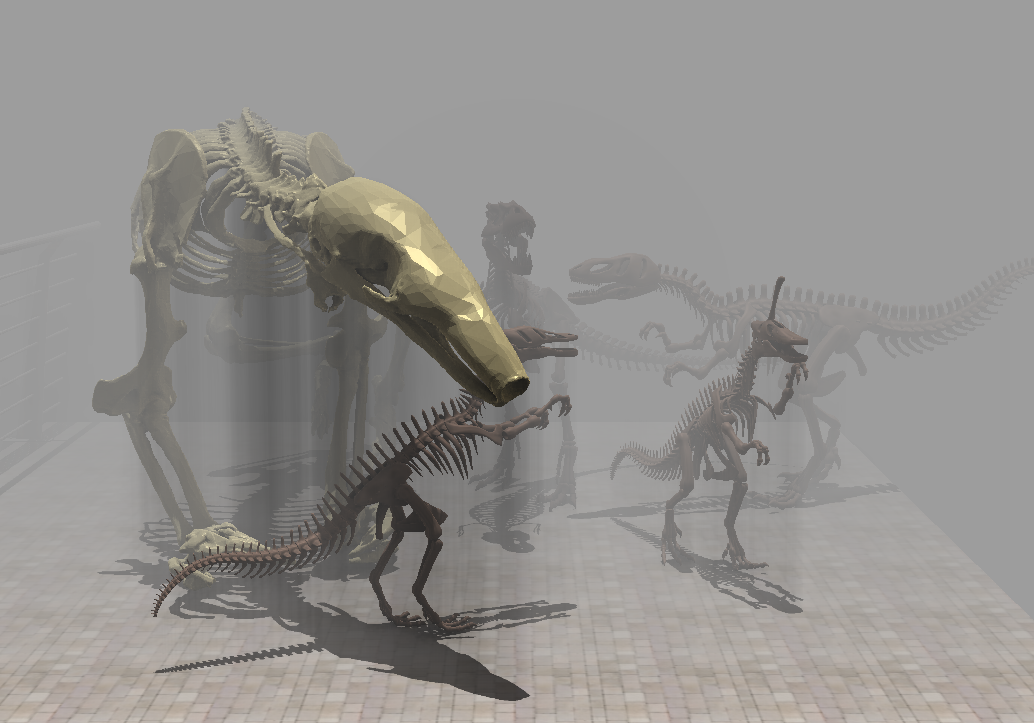 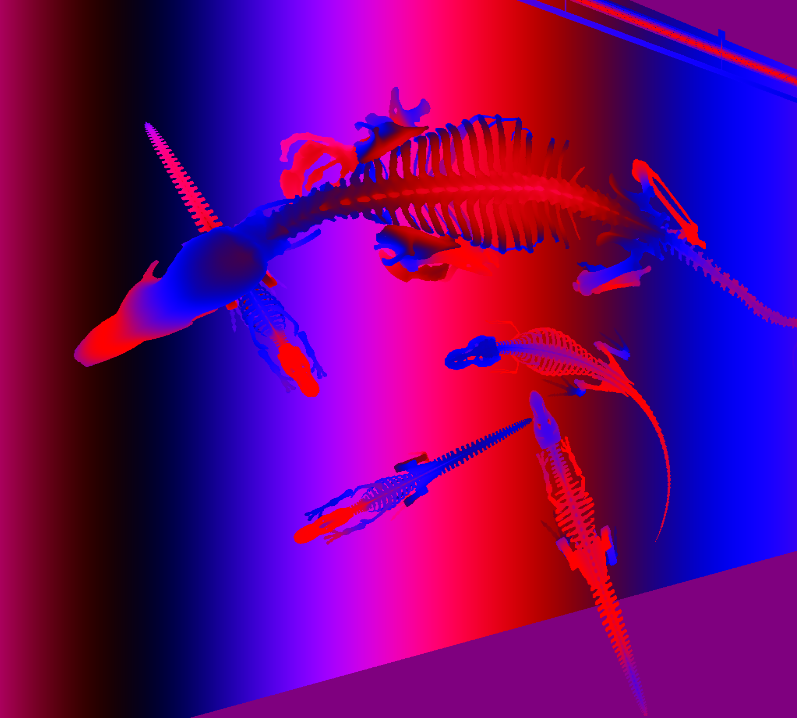 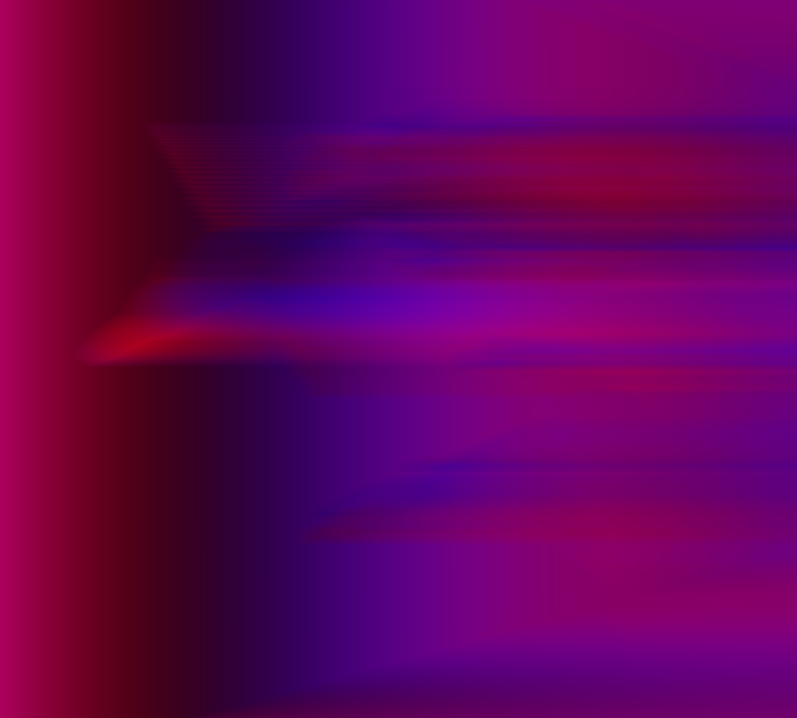 22
[Speaker Notes: This allows us to compute basis functions from the shadow map
<CLICK>
and filter those in a prefix-sum like fashion.
<CLICK>
Finally, the coefficients are easily computed on the fly per screen pixel
<CLICK>
And here also light intensity and scattering amount are multiplied in.]
Video
23
[Speaker Notes: Everything is computed on the fly, it’s fully dynamic.
Camera, light, but also the geometry could be animated.
We achieve constant high quality with only 2ms for the scattering.
Those large outdoor and terrain models are usually difficult for voxel-based models, but fit nicely for shadow mapping based techniques as ours.
- Temporal stable
This is a relatively large scene, but as our method is purely image-based, it does not impact performance
alpha masking]
Related Work
Complexity:(w*h pixels, d*a shadow map, allowing for d marching-steps)
Ray-marching:	O(w*h * d)
Tree-based structures on rectified shadow map
[Baran et al. 2010]
	“A hierarchical volumetric shadow algorithm for single scattering”
[Chen et al. 2011]
	“Realtime volumetric shadows using 1d min-max mipmaps”
Tree average:	O(w*h * log d	+ a*d)
Tree worst:	O(w*h * d	+ a*d)
Ours:		O(w*h * C 	+ C * a*d )(C basis functions)
O(w*h		+ a*d)
24
[Speaker Notes: A quick comparison to the state of the art.
Ray-marching is the naïve way to do it.
<CLICK>
Previous work also uses a rectified shadow map and builds a tree from it, which speeds up the final evaluation.
Unfortunately, the effectiveness of the tree depends on it’s content.
<CLICK>
With our method, this is not the case.
<CLICK>
We have the additional factor of the number of basis functions here, which is however very small.
In all the shown examples it was 16.
Thus, it is a constant factor and can be removed in O notation.
<CLICK>
I will now show you some real performance comparison.]
Comparison
25
[Speaker Notes: In the left column is our method, which is always faster than the min-max tree method and of course, the naïve ray-marching.
For a complex scene like on the top, the min-max tree acceleration structure is by far out-performed.

But even for easier scene like the terrain, our method is fastest.
The reason is that our method has the additional benefit of hardware texture filtering, which is not possible with tree-based methods.
This allows to use relative small texture resolution while keeping high quality.]
Limitations
Light dependent falloff functions
Local light sources
Degenerated cases of perspective projection
Ringing artifacts (similar to convolution shadow maps)
26
[Speaker Notes: Finally a word about limitations and future work.
As many other fast scattering methods, we also have the problem of integrating medium based attenuation along light rays.
<CLICK>
The projection method that I presented has degenerated cases, so we need to resort to resampling a usual shadow map as has been done for previous work

Finally, the truncated fourier series causes ringing artifacts.
Let me show an example]
Limitations
Ringing artifacts (similar to convolution shadow maps)
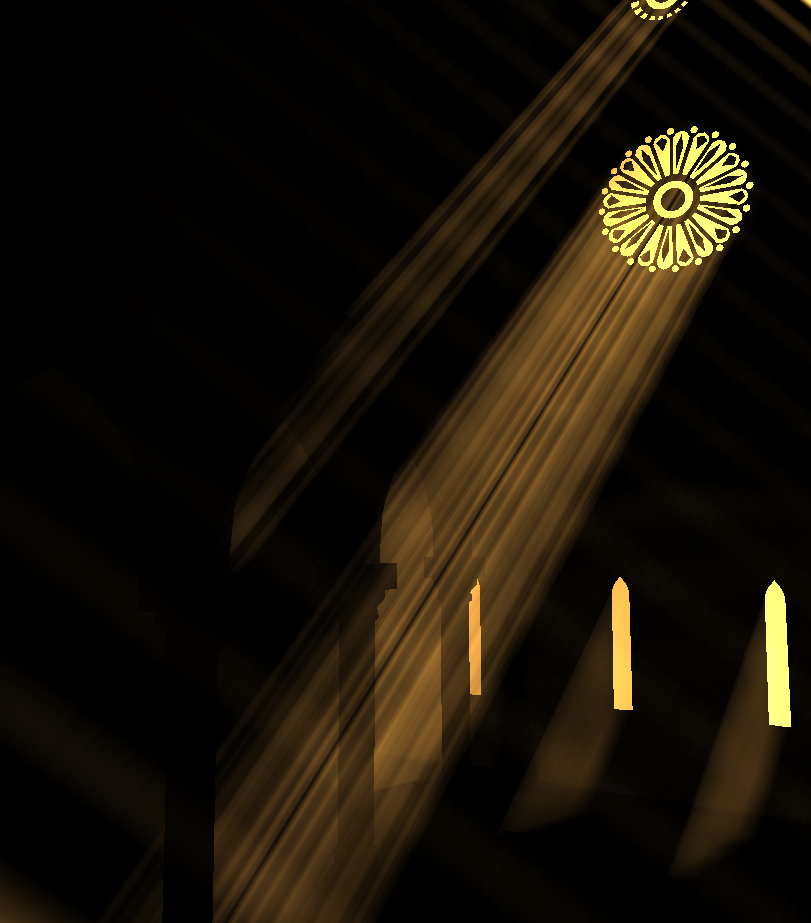 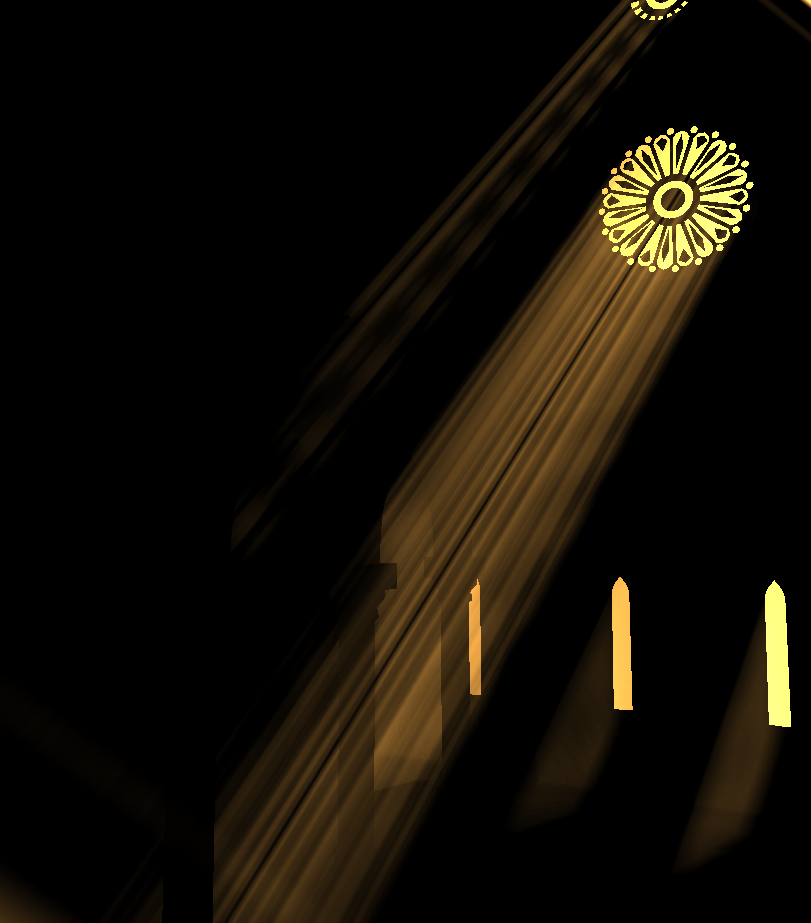 27
[Speaker Notes: Fortunately, those artifacts tend to be unproblematic in practice, I guess, you didn’t see them in the video.
In the paper we also explain a small heuristic to reduce it even further.]
Nitty Gritty Details (in the paper)
Not average visibility, but medium attenuation?
Add weights to filtering
Other visibility linearization methods?
Exponential shadow maps
Variance shadow maps
Exponential variance shadow maps
Fast prefix-sum-like filtering?
28
[Speaker Notes: Further we show to extend average visibility of a camera ray to integrate medium attenuation.
<CLICK>
We compare the fourier series against other linearization methods such as variance shadow maps
<CLICK>
And finally, there are a couple of implementation details in the paper, to increase performance of the method.]
Conclusions
Volumetric single scattering - constant time per pixel
Purely image-based, no scene dependence
New light projection for rectified shadow map
Fast, high-quality effects
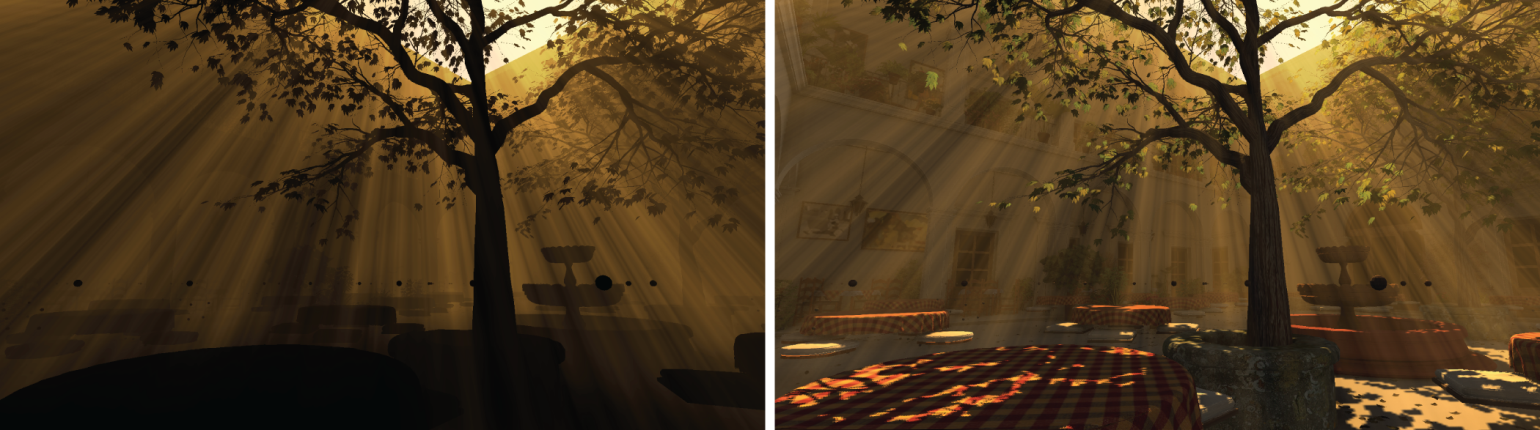 2.2 ms					30 fps
29
[Speaker Notes: We have a achieved a new single scattering algorithm with reduced complexity.
We did this by turning the scattering computation in a filtering operation.

The method is based on a rectified shadow map andI have shown a new perspective projection that replaces the standard shadow map projection matrices.
This new rectification may also be useful for other methods.

Thank you]